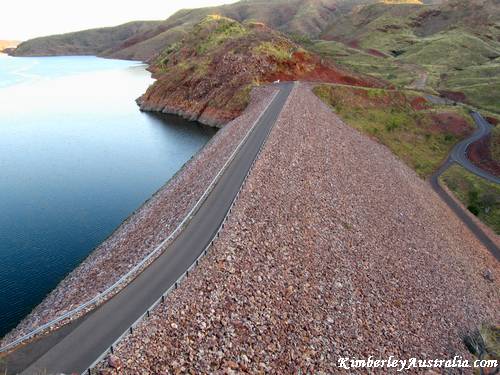 স্বাগতম
Thursday, June 4, 2020
Md. Kazal Mia
1
পরিচিতি
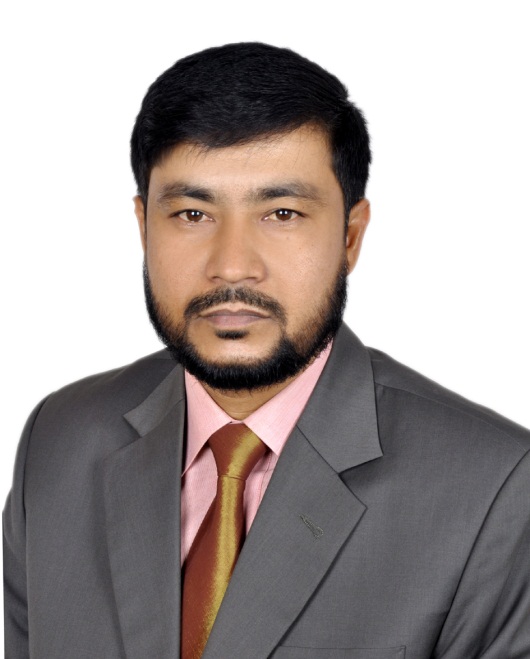 নামঃ- মোঃ কাজল মিয়া
সিনিয়র শিক্ষক 
বাড্ডা হাই স্কুল
মধ্যবাড্ডা,গুলশান,ঢাকা-১২১২
email:miamdkazal@gmail.com
Web: www.ebgs-gurujee.blogspot.com
স্থানীয় সরকারের কাজ
আজকের পাঠঃ         স্থানীয় সরকারের কাজ
মাটি কেটে রাস্তা তৈরি করছেন।
গ্রামাঞ্চলের
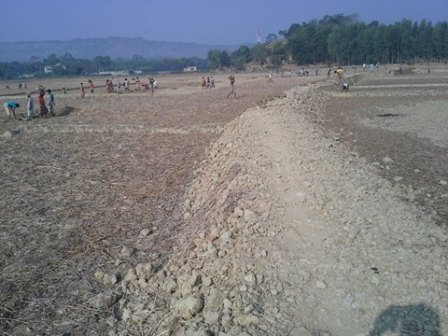 এ ধরনের রাস্তা তৈরি ও মেরামত করা কোন সরকারের কাজ?
s
চিত্রের মানুষগুলো কি করছেন?
Thursday, June 4, 2020
Md. Kazal Mia
3
[Speaker Notes: সাধারণত গ্রাম অঞ্চলে শ্রমিক দিয়ে স্থানীয় সরকার রাস্তা ঘাট তৈরি ও মেরামত করে থাকে।]
শিখনফল
Thursday, June 4, 2020
Md. Kazal Mia
4
উপজেলা পরিষদের কাজ
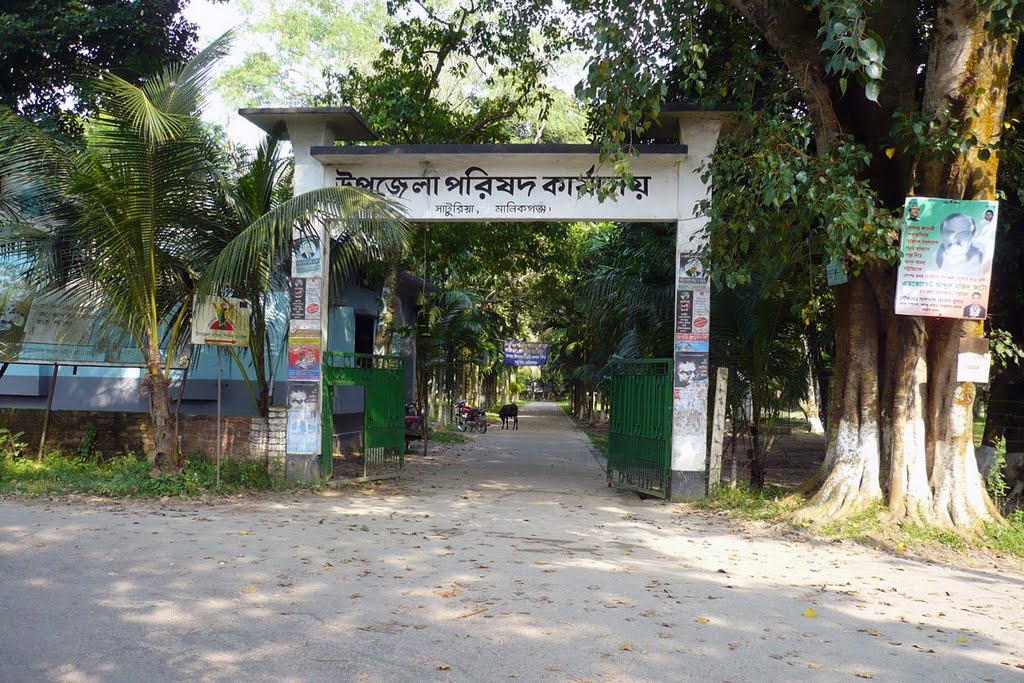 উপজেলা পরিষদের কাজ অনেকাংশে ইউনিয়ন পরিষদের কাজের মতো। ইউনিয়ন পরিষদের কাজ ছাড়াও আরও কিছু কাজ লেখ।
Thursday, June 4, 2020
Md. Kazal Mia
5
[Speaker Notes: স্লাইডে প্রদর্শিত ছবিটি দেখিয়ে এবং পাঠ সংশ্লিষ্ট প্রশ্নোত্তরের মাধ্যমে পাঠের প্রতি মনোযোগ আকর্ষণ এবং শিক্ষার্থীদের কাছ থেকে শিরোনাম বের করার জন্য স্লাইডটি ব্যবহার করা হয়েছে। সংশ্লিষ্ট অন্য কোন ঘটনা প্রদর্শন করে পাঠ সংশ্লিষ্ট প্রশ্নোত্তরের মাধ্যমেও এ কাজটি করা যেতে পারে। কোন প্রশ্নের উত্তর সরাসরি না বলে দেয়াই ভালো । তবে বিশেষ ক্ষেত্রে শিক্ষার্থীদের কাছ থেকে উত্তর বের করতে সাহায্য করা যেতে পারে।]
দলগত কাজ
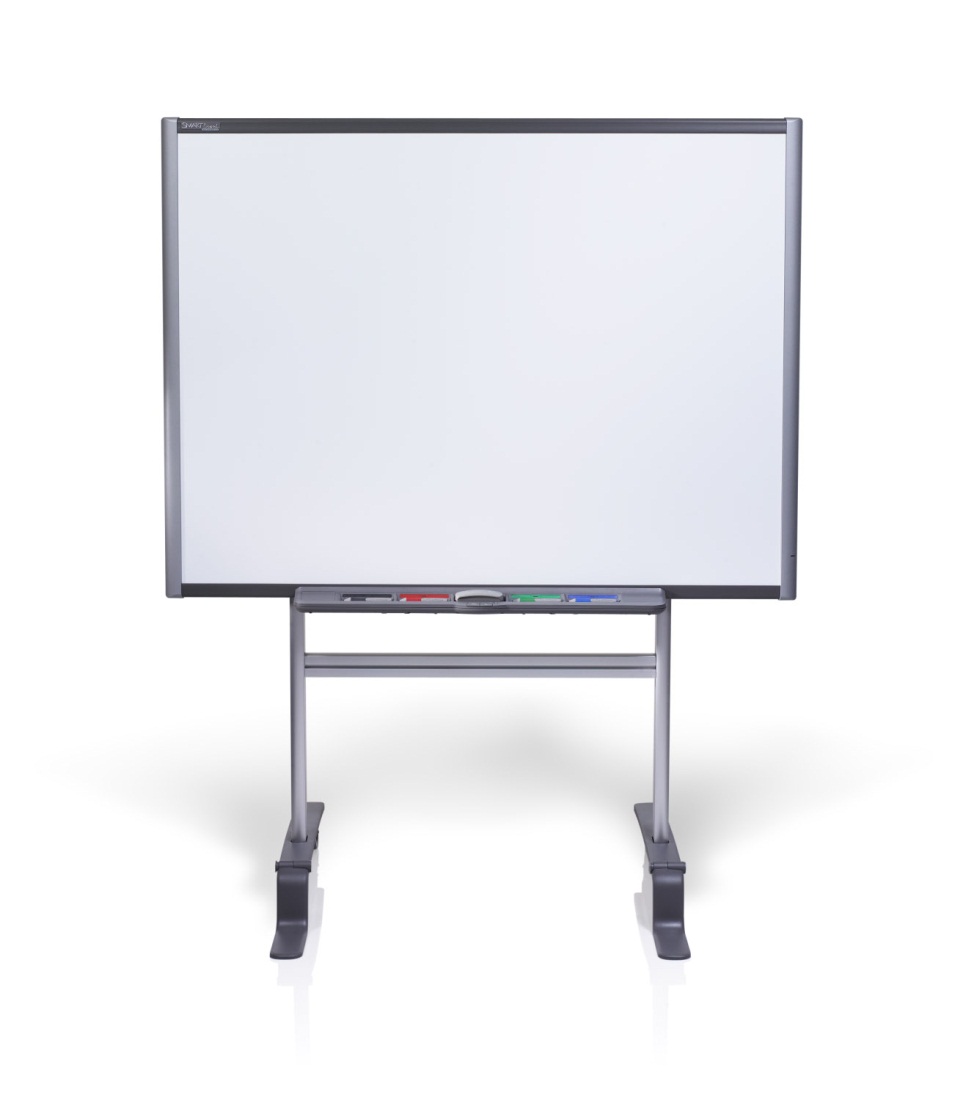 সমস্যা
সুপারিশ
তোমার এলাকার একটি সমস্যা চিহ্নিত কর যা উপজেলা পরিষদ সমাধান করছেনা। উক্ত সমস্যাটির সমাধানে তোমাদের সুপারিশ কর।
Thursday, June 4, 2020
Md. Kazal Mia
6
[Speaker Notes: চিত্রের ন্যায় বোর্ডে উপস্থাপন করানো যেতে পারে।]
উপজেলা পরিষদের কাজ
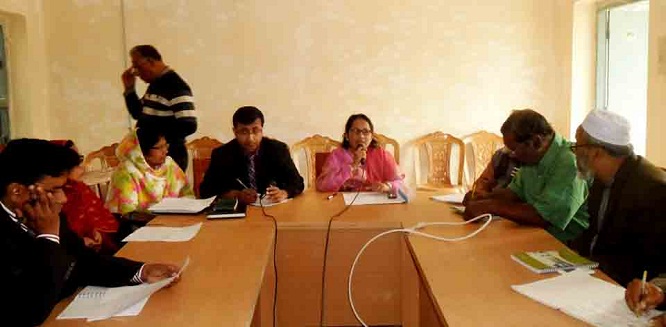 উপজেলা পরিষদ বিভিন্ন মেয়াদি উন্নয়ন পরিকল্পনা তৈরি করে।
Thursday, June 4, 2020
Md. Kazal Mia
7
[Speaker Notes: শিক্ষক উপজেলা পরিষদ বিভিন্ন মেয়াদি উন্নয়ন পরিকল্পনা কীভাবে তৈরি করেন তা ব্যাখ্যা করে দিতে পারেন।]
উপজেলা পরিষদের কাজ
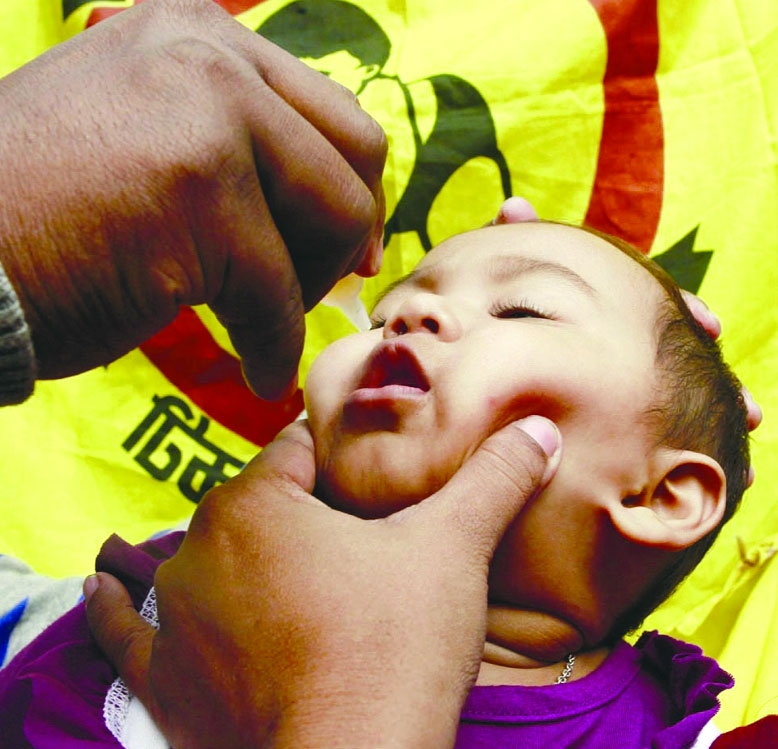 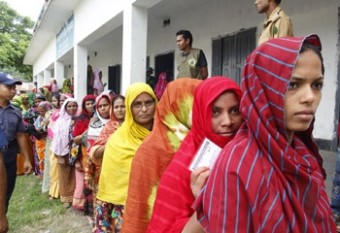 সরকারের বিভিন্ন কর্মসূচি বাস্তবায়ন, তত্ত্বাবধান ও তার সমন্বয় সাধন করে।
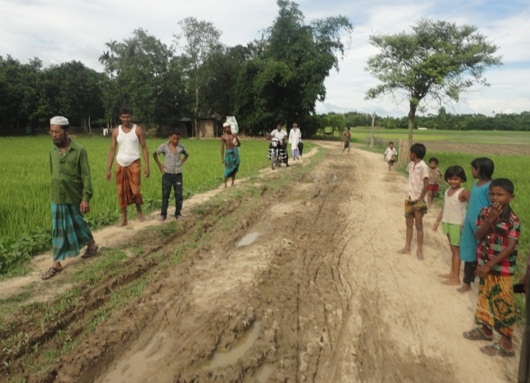 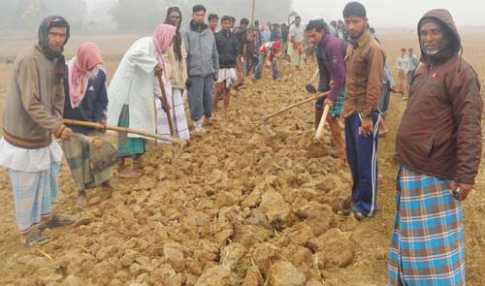 বিভিন্ন ইউনিয়নের মধ্যে সংযোগকারী রাস্তা নির্মাণ ও রক্ষণাবেক্ষণ করে।
Thursday, June 4, 2020
Md. Kazal Mia
8
[Speaker Notes: প্রশ্নোত্তরের মাধ্যমে অগ্রসর হলে পাঠটি অধিক সুন্দর হবে। প্রথমে চিত্রগুলো দেখিয়ে প্রশ্ন করতে পারেন এভাবে চিত্রে কী ধরনের কাজ করা হতে পারে? এর পর শিক্ষার্থীরা উত্তর দিলে সংশ্লিষ্ট লেখাটি প্রদর্শন করতে পারেন।]
জোড়ায় কাজ
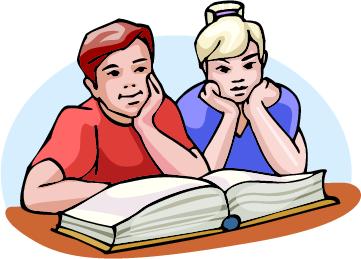 সময়ঃ ৫ মিনিট
তোমাদের দেখা যেকোন পৌরসভার কাজ বিবেচনা করে প্রতি জোড়ায় পৌরসভার অন্তত ৫টি করে কাজ লেখ।
Thursday, June 4, 2020
Md. Kazal Mia
9
জেলা পরিষদের কাজ
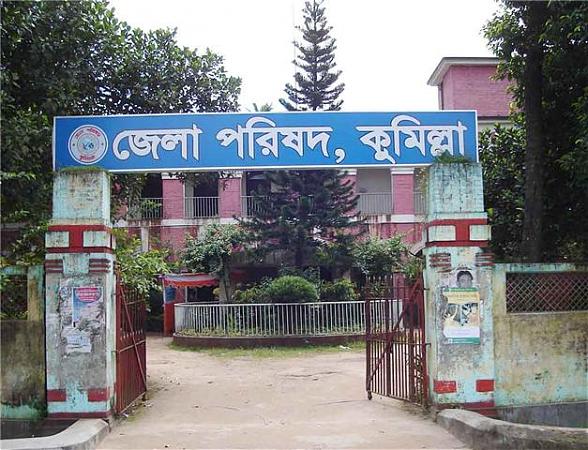 জেলা পরিষদ বিভিন্ন উন্নয়নমূলক কাজ করে থাকে।
Thursday, June 4, 2020
Md. Kazal Mia
10
[Speaker Notes: শিক্ষক জেলা পরিষদ বিভিন্ন উন্নয়নমূলক কাজ করে থাকে তার কিছু ধারণা দিতে পারেন।]
জেলা পরিষদের কাজ
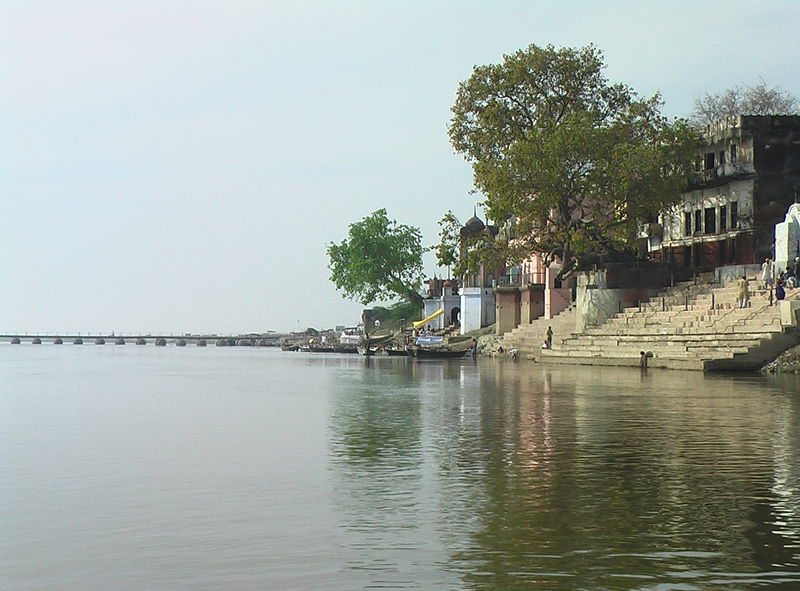 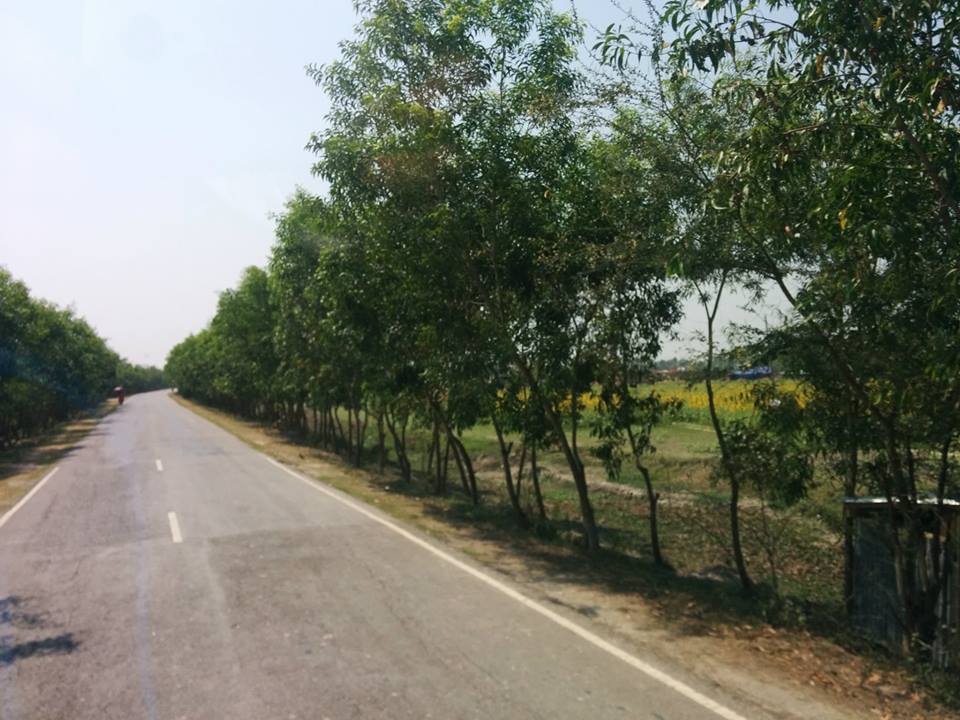 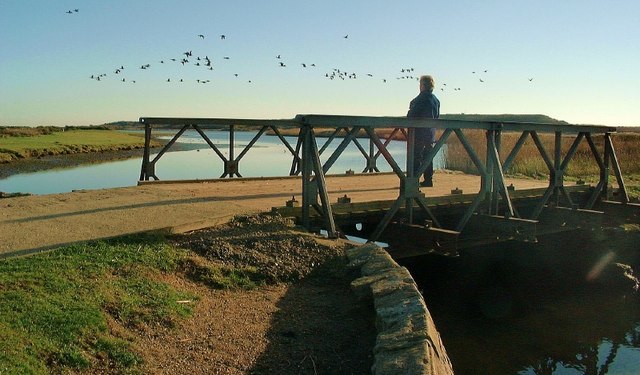 চিত্রগুলো দিয়ে জেলা পরিষদের কোন কোন কাজ বুঝানো যায়?
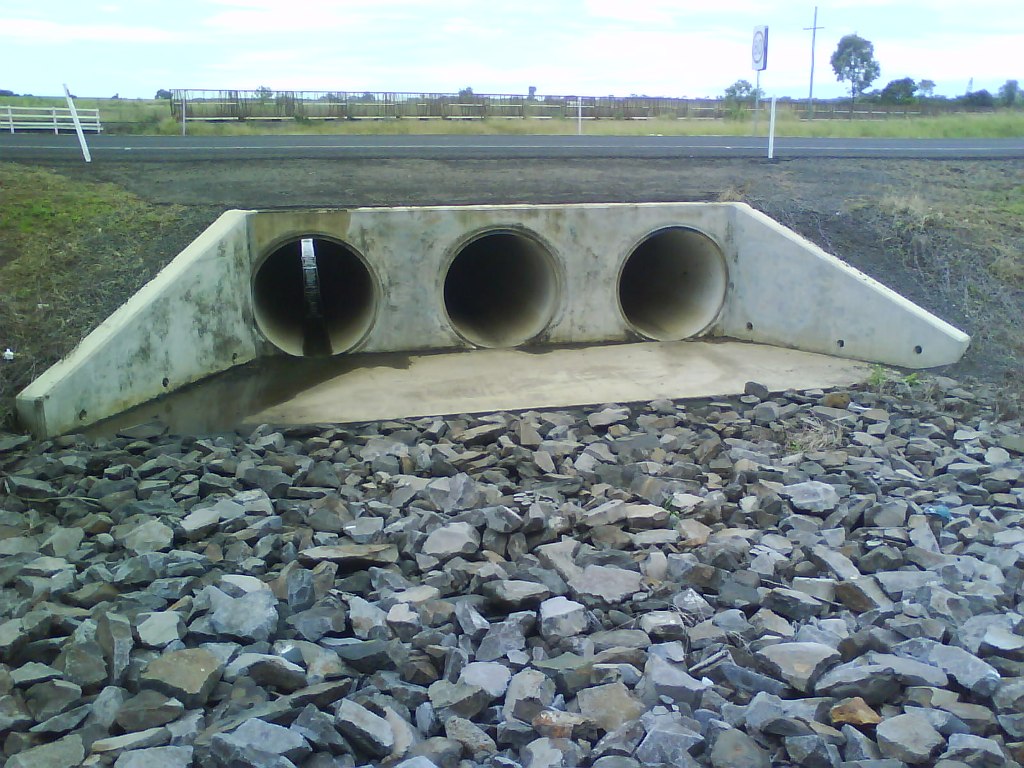 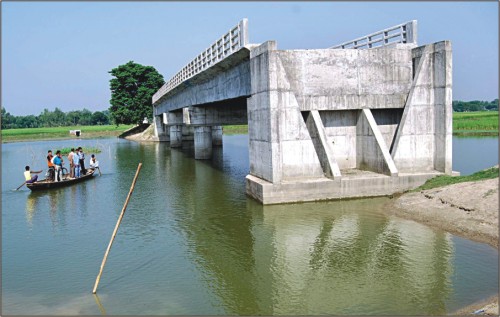 উপজেলা ও পৌরসভার সংরক্ষিত এলাকার বাইরে রাস্তা-ঘাট, সেতু ও কালভার্ট নির্মাণ করে।
Thursday, June 4, 2020
Md. Kazal Mia
11
[Speaker Notes: প্রশ্নোত্তরের মাধ্যমে অগ্রসর হলে পাঠটি অধিক সুন্দর হবে। প্রথমে চিত্রগুলো দেখিয়ে প্রশ্ন করতে পারেন এভাবে চিত্রে কীধরনের কাজ করা হতে পারে? এর পর শিক্ষার্থীরা উত্তর দিলে সংশ্লিষ্ট লেখাটি প্রদর্শন করতে পারেন।]
জেলা পরিষদের কাজ
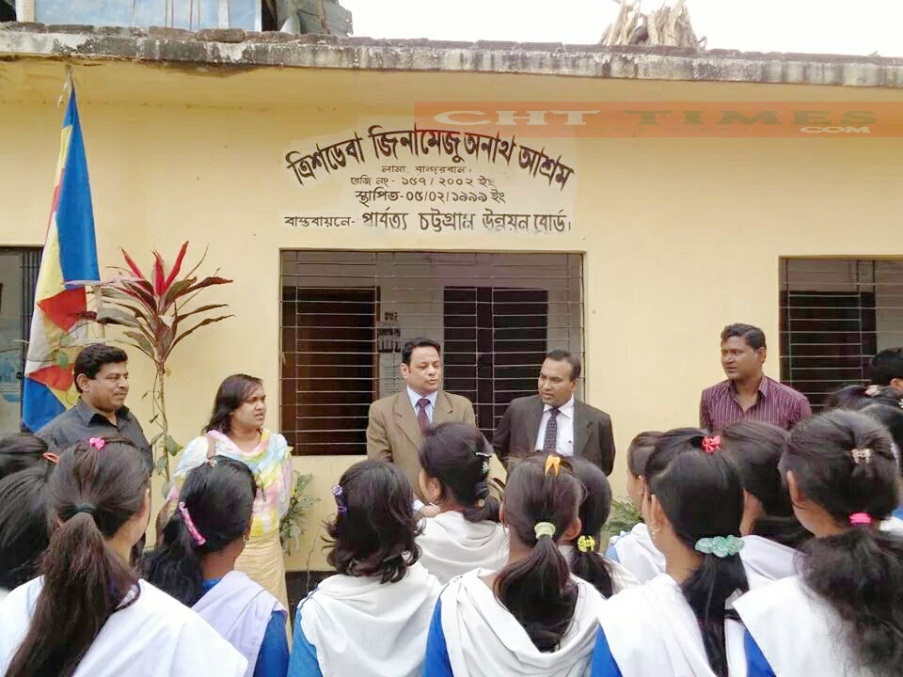 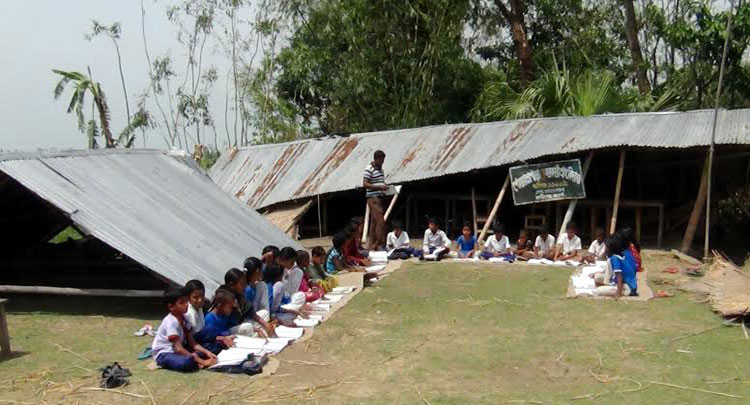 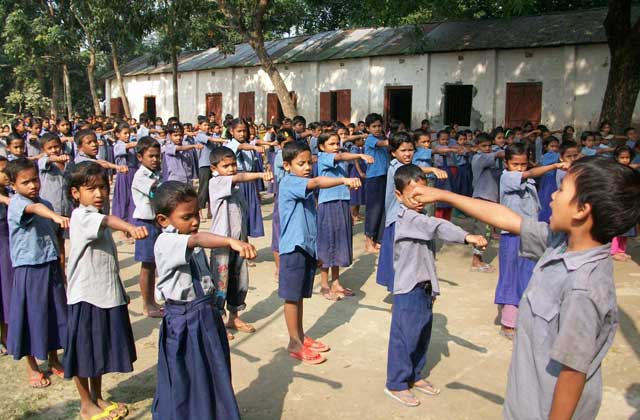 শিক্ষা প্রতিষ্ঠান মেরামত
অনাথ আশ্রম তৈরি করা
চিত্রগুলো দিয়ে জেলা পরিষদের কোন কোন কাজ বুঝানো যায়?
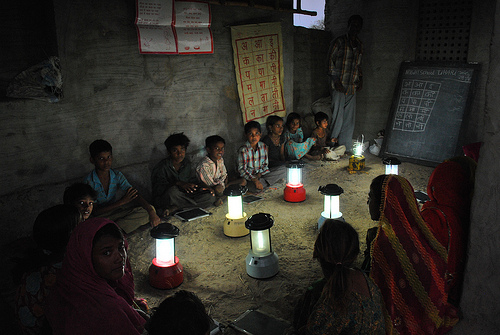 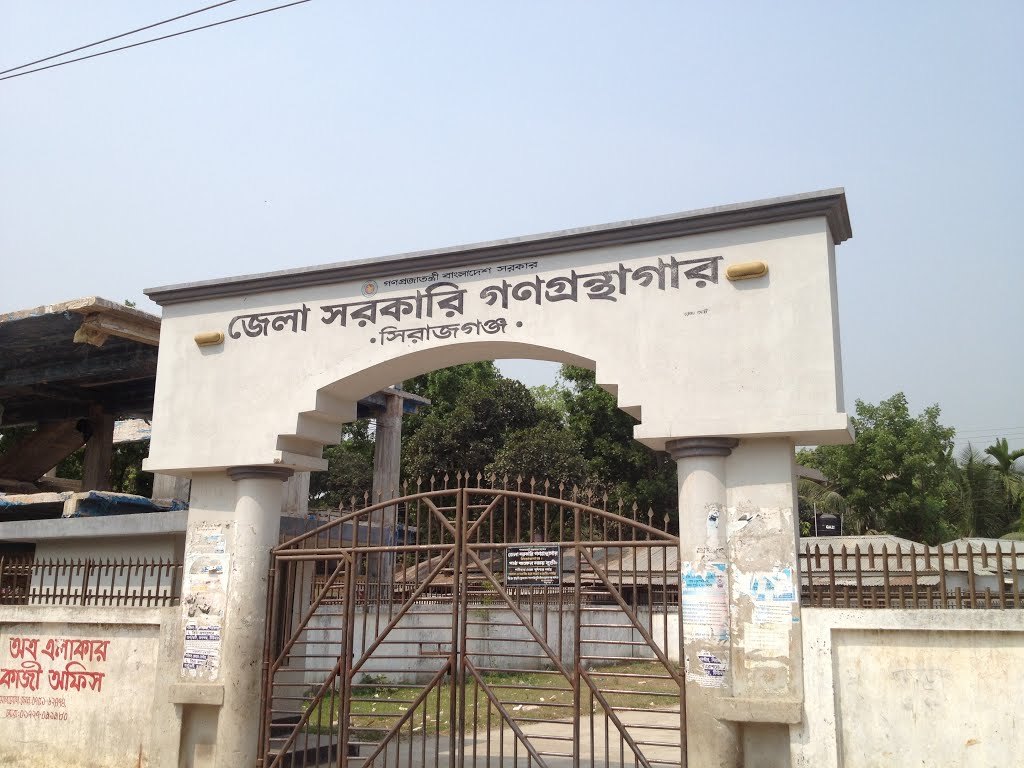 গ্রন্থাগার তৈরি করা
নৈশ স্কুল পরিচালনা করা
12
[Speaker Notes: প্রশ্নোত্তরের মাধ্যমে অগ্রসর হলে পাঠটি অধিক সুন্দর হবে। প্রথমে চিত্রগুলো দেখিয়ে প্রশ্ন করতে পারেন এভাবে চিত্রে কীধরনের কাজ করা হতে পারে? এর পর শিক্ষার্থীরা উত্তর দিলে সংশ্লিষ্ট লেখাটি প্রদর্শন করতে পারেন।]
জেলা পরিষদের কাজ
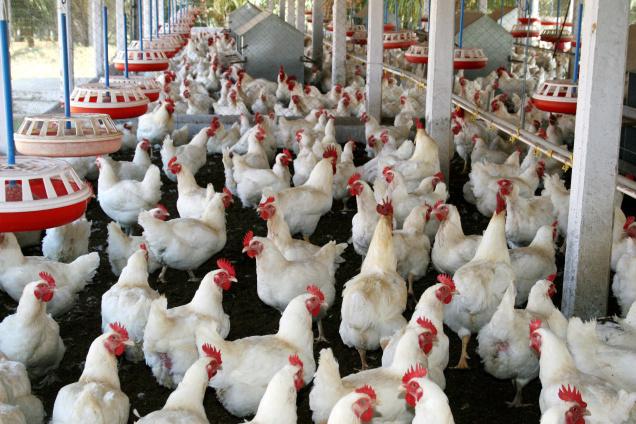 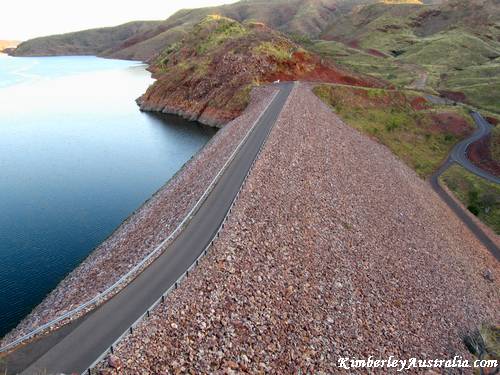 চিত্রগুলো দিয়ে জেলা পরিষদের কোন কোন কাজ বুঝানো যায়?
কৃষি খামার স্থাপন
বন্যা নিয়ন্ত্রণ বাঁধ নির্মাণ
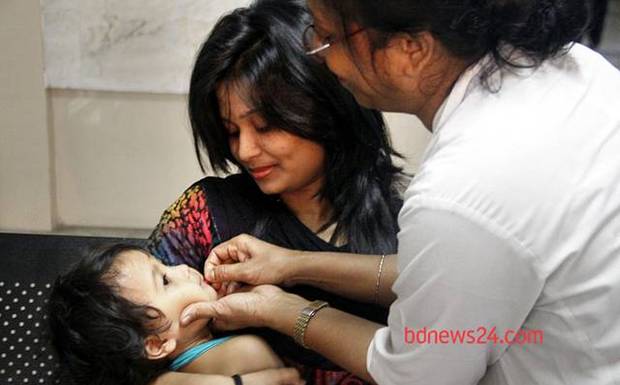 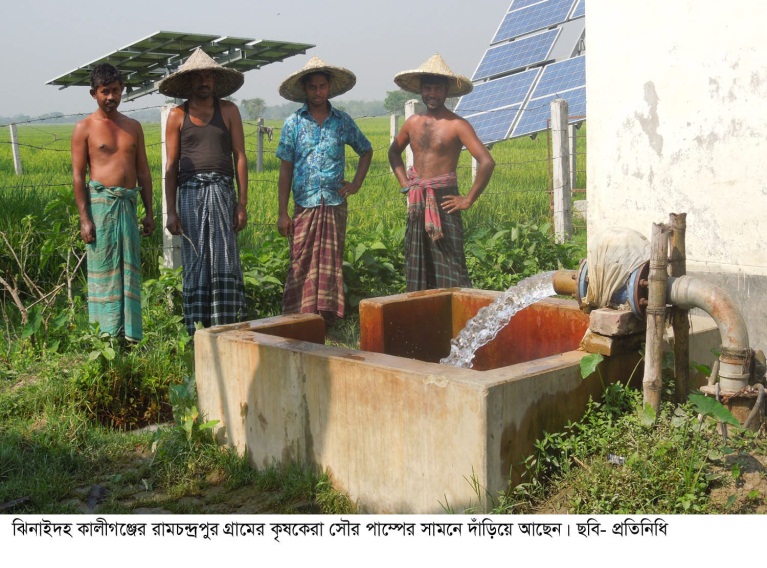 পানি সেচের ব্যবস্থা করা
জনস্বাস্থ্য সংরক্ষণ
Thursday, June 4, 2020
Md. Kazal Mia
13
[Speaker Notes: প্রশ্নোত্তরের মাধ্যমে অগ্রসর হলে পাঠটি অধিক সুন্দর হবে। প্রথমে চিত্রগুলো দেখিয়ে প্রশ্ন করতে পারেন এভাবে চিত্রে কীধরনের কাজ করা হতে পারে? এর পর শিক্ষার্থীরা উত্তর দিলে সংশ্লিষ্ট লেখাটি প্রদর্শন করতে পারেন।]
জেলা পরিষদের কাজ
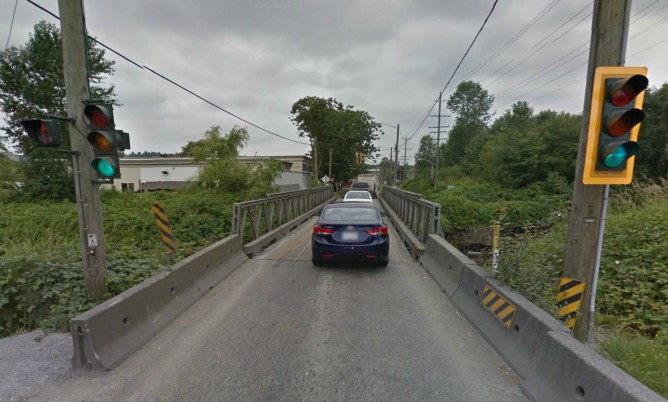 যোগাযোগ ও পরিবহণ ব্যবস্থার উন্নয়ন করে থাকে।
14
Thursday, June 4, 2020
Md. Kazal Mia
15
[Speaker Notes: যে কোন শিক্ষার্থীকে জেলা পরিষদের কাজগুলো জিজ্ঞেস করতে পারেন। উত্তর দেয়ার পর এক এক পরে সেপগুলো প্রদর্শন করতে পারেন।]
মূল্যায়ন
বহুনির্বাচনী প্রশ্নঃ 1
১। বিভিন্ন ইউনিয়নের মধ্যে সংযোগকারী রাস্তা নির্মাণ নিচের কোন প্রতিষ্ঠানের কাজ?
Thursday, June 4, 2020
(ক) কেন্দ্রীয় সরকারের
(খ) জেলা পরিষদের
(গ) জেলা পরিষদের
(ঘ) উপজেলা পরিষদের
২। জেলা পরিষদের কাজ--
i. অনাথ আশ্রম তৈরি করা
ii. বন্যা নিয়ন্ত্রণ বাঁধ তৈরি করা
iii. পানি সেচের ব্যবস্থা করা
নিচের কোনটি সঠিক?
Md. Kazal Mia
16
(ক) (ঘ) i ও ii.
(খ) i ও iii.
(গ)  ii ও iii.
(ঘ) i, ii ও iii.
[Speaker Notes: শিক্ষার্থীরা যে Option টি উত্তর দেবে সেই Option এর উপর ক্লিক করতে হবে। উত্তর সঠিক হলে সবুজ কালিতে টিক চিহ্ন আসবে এবং উত্তর ভুল হলে লাল কালিতে ক্রস চিহ্ন আসবে।]
বহুনির্বাচনী প্রশ্নঃ 3
মি. আমান চৌধুরী জাতীয় সংসদের একজন নির্বাচিত প্রতিনিধি। তিনি তাঁর এলাকার জনগণের কল্যাণের পাশাপাশি স্থানীয় সরকারে একটি প্রতিষ্ঠানের উপদেষ্টা হিসেবে কাজ করেন। 
মি. আমান চৌধুরী নিচের কোন প্রিতিষ্ঠানের উপদেষ্টা হিসেবে কাজ করতে পারেন?
(ক) ইউনিয়ন পরিষদ
(খ) উপজলা পরিষদ
(গ) সিটি কর্পোরেশন
(ঘ) জেলা পরিষদ
Thursday, June 4, 2020
Md. Kazal Mia
17
[Speaker Notes: শিক্ষার্থীরা যে Option টি উত্তর দেবে সেই Option এর উপর ক্লিক করতে হবে। উত্তর সঠিক হলে সবুজ কালিতে টিক চিহ্ন আসবে এবং উত্তর ভুল হলে লাল কালিতে ক্রস চিহ্ন আসবে।]
বাড়ির কাজ
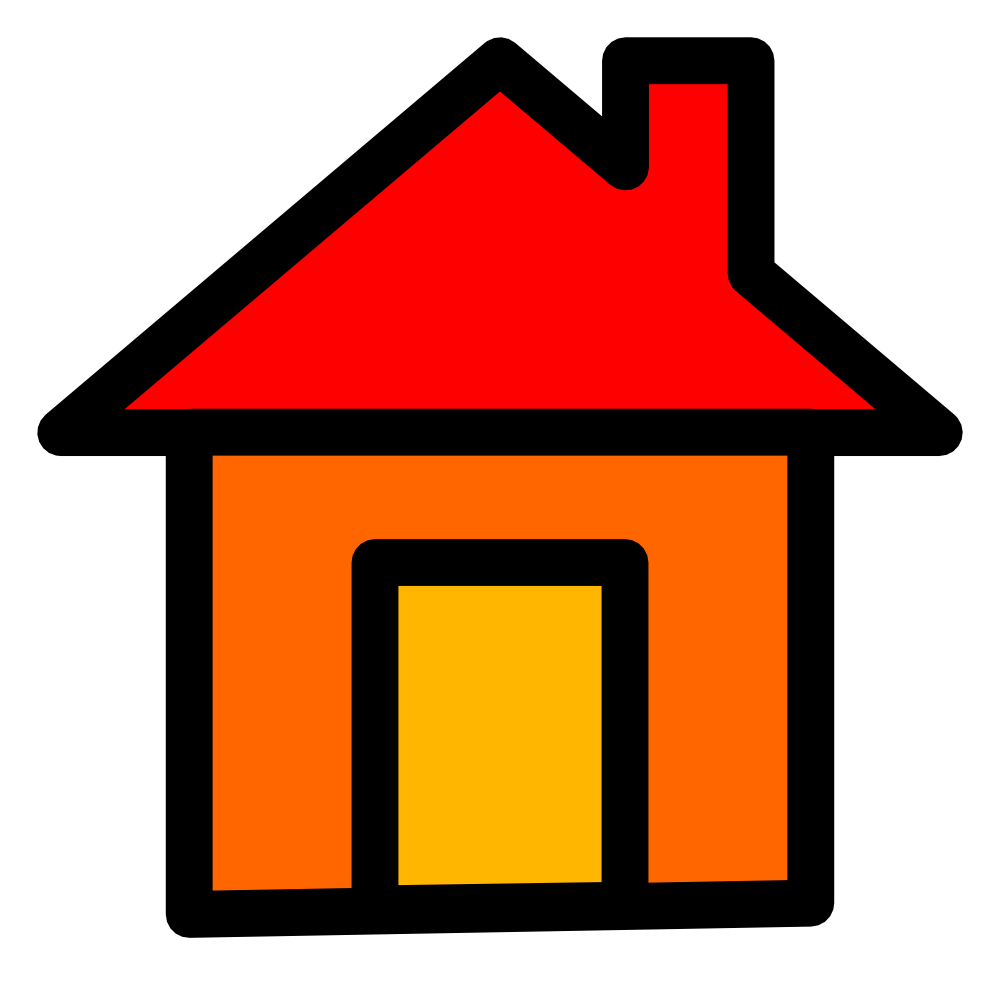 জন্ম-মৃত্যু নিবন্ধন এবং সনদ প্রদান  স্থানীয় সরকারের বড় ধরনের চ্যালেঞ্জ-ব্যাখ্যা কর।
Thursday, June 4, 2020
Md. Kazal Mia
18
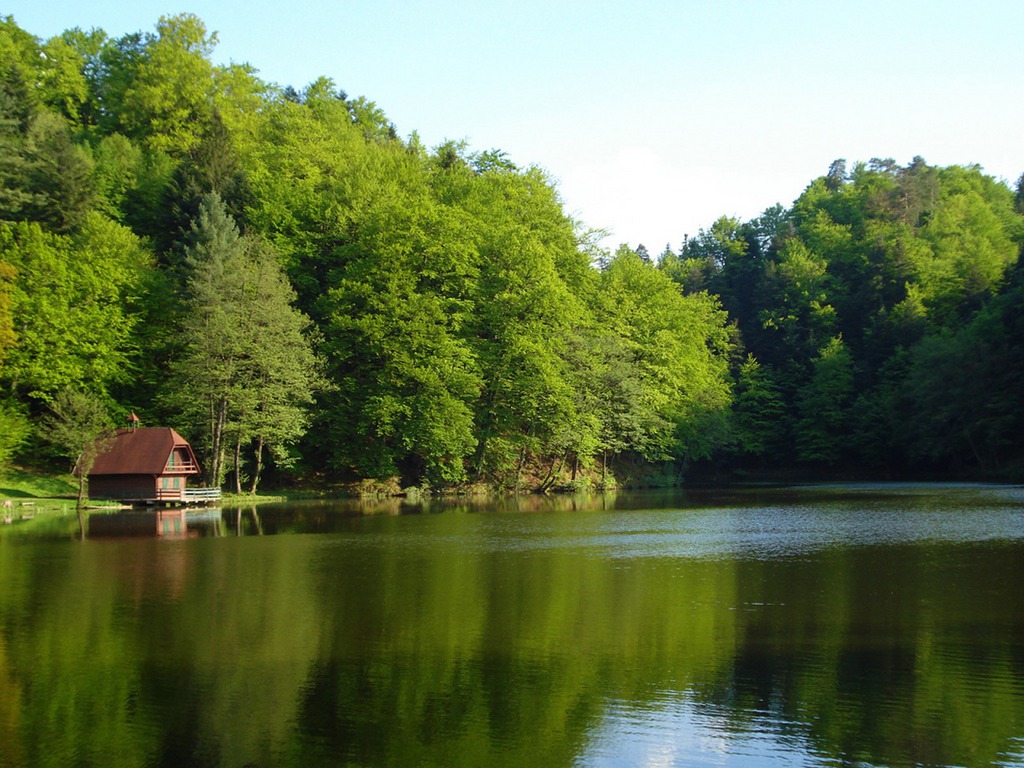 ধন্যবাদ
Thursday, June 4, 2020
Md. Kazal Mia
19